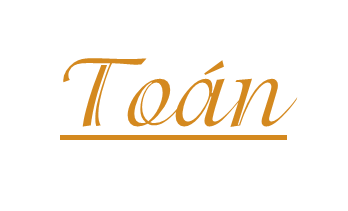 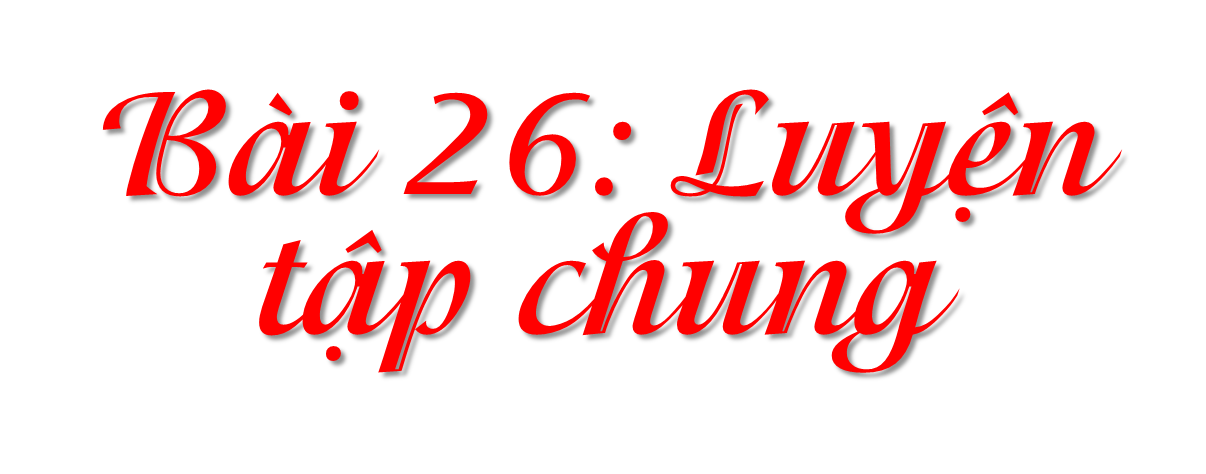 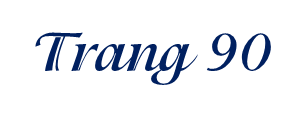 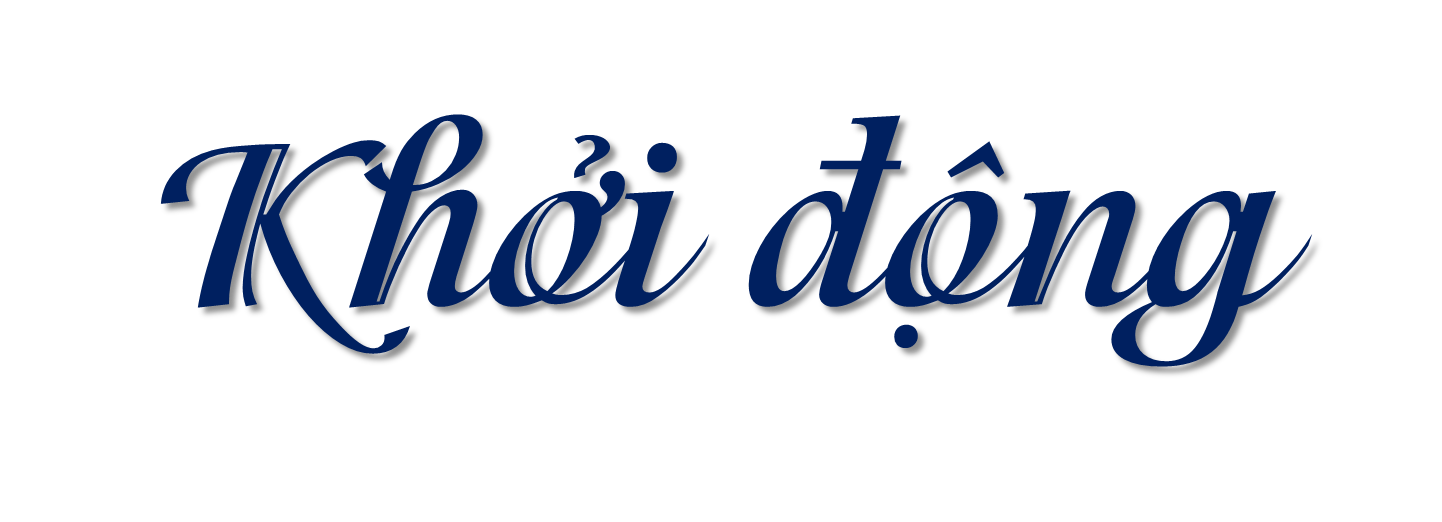 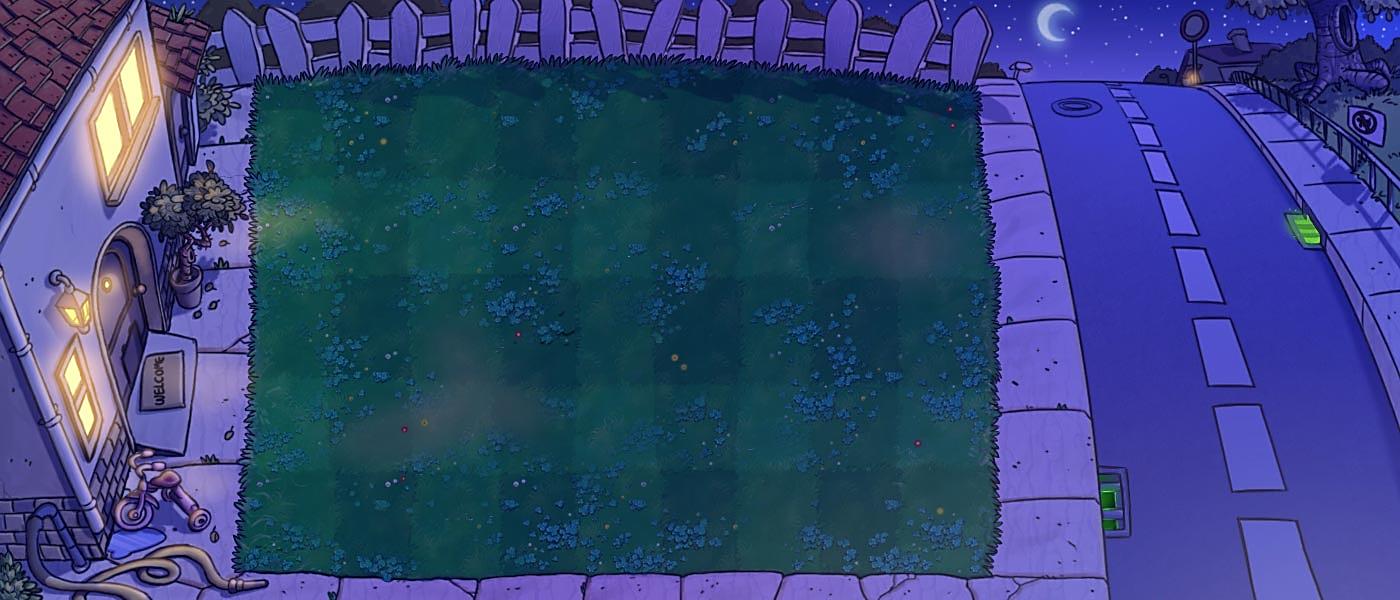 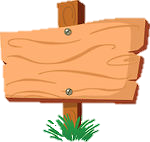 GIẢI CỨU
THÚ CƯNG
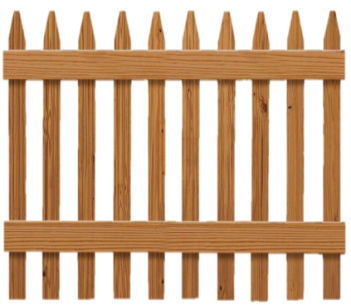 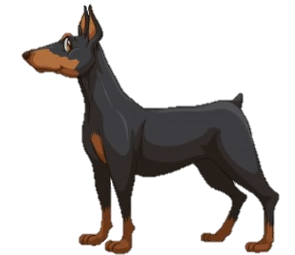 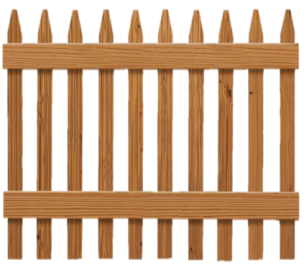 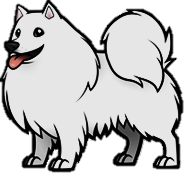 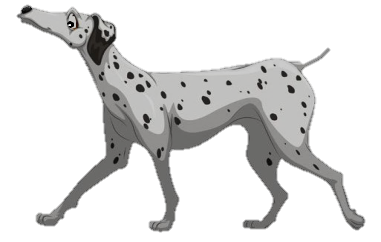 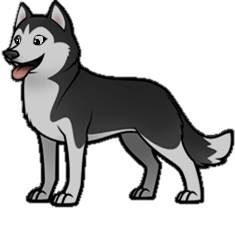 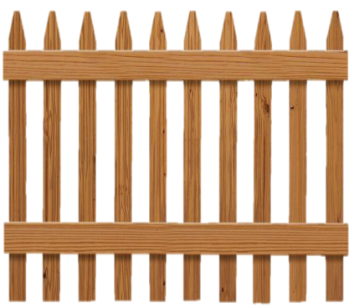 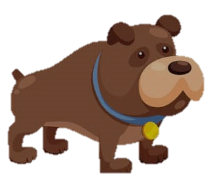 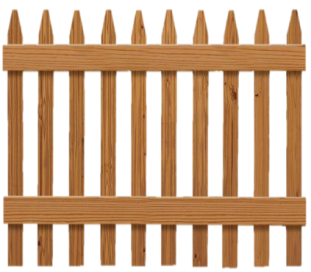 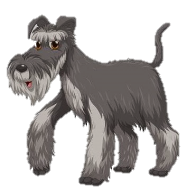 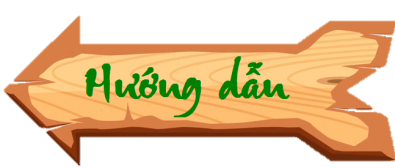 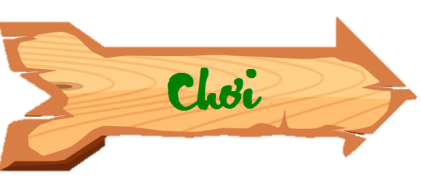 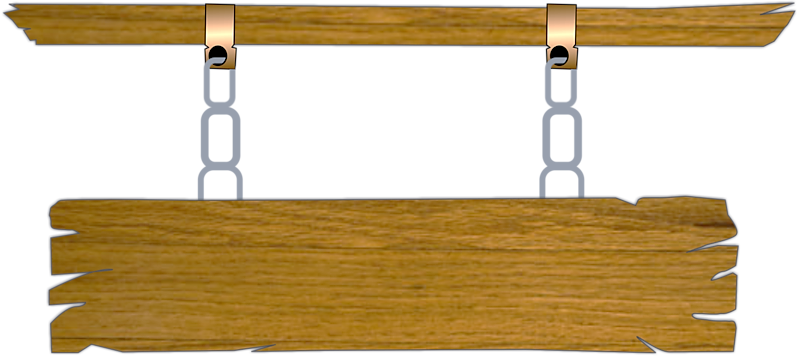 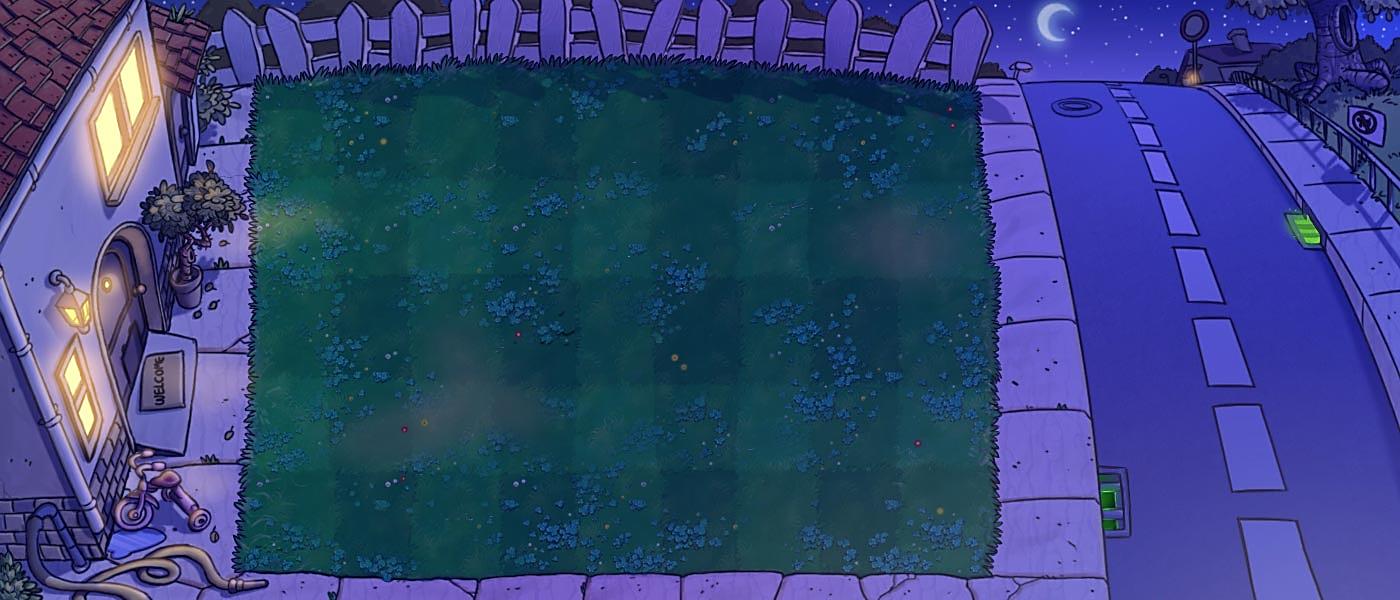 Các chú cún đã bị bắt cóc và bị nhốt 
trong những chiếc chuồng. Trong lúc kẻ xấu đang say ngủ, hãy cố gắng trả lời đúng 
các câu hỏi và giúp các chú cún trốn thoát.
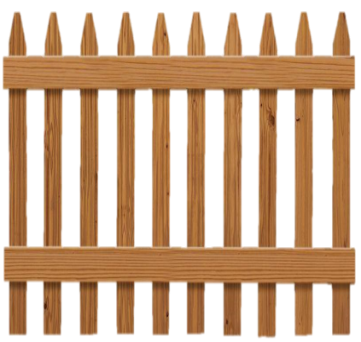 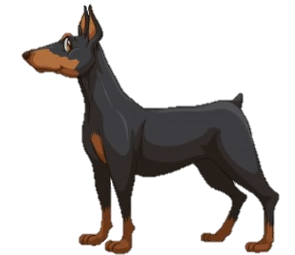 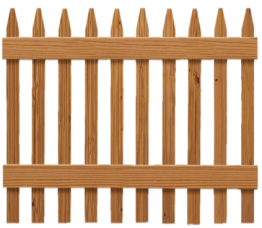 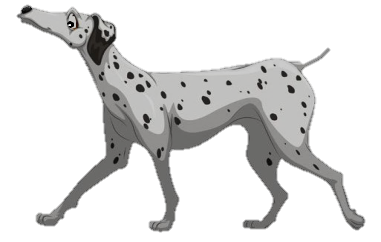 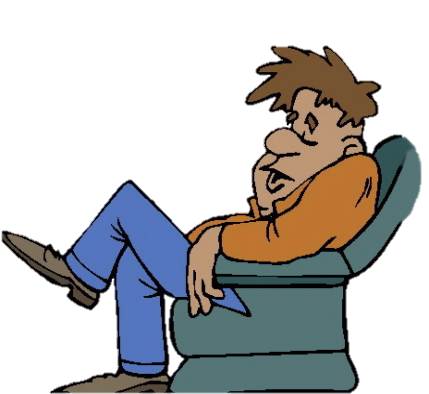 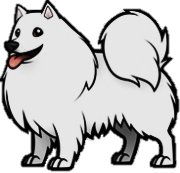 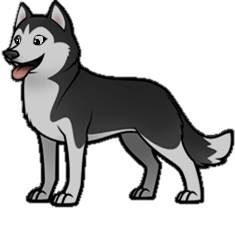 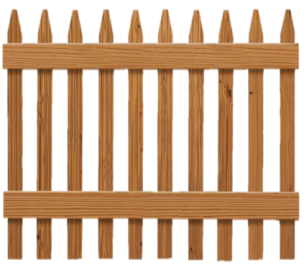 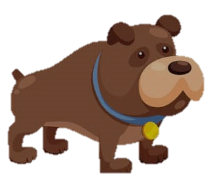 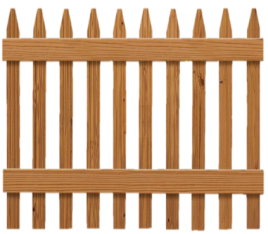 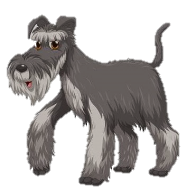 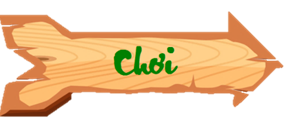 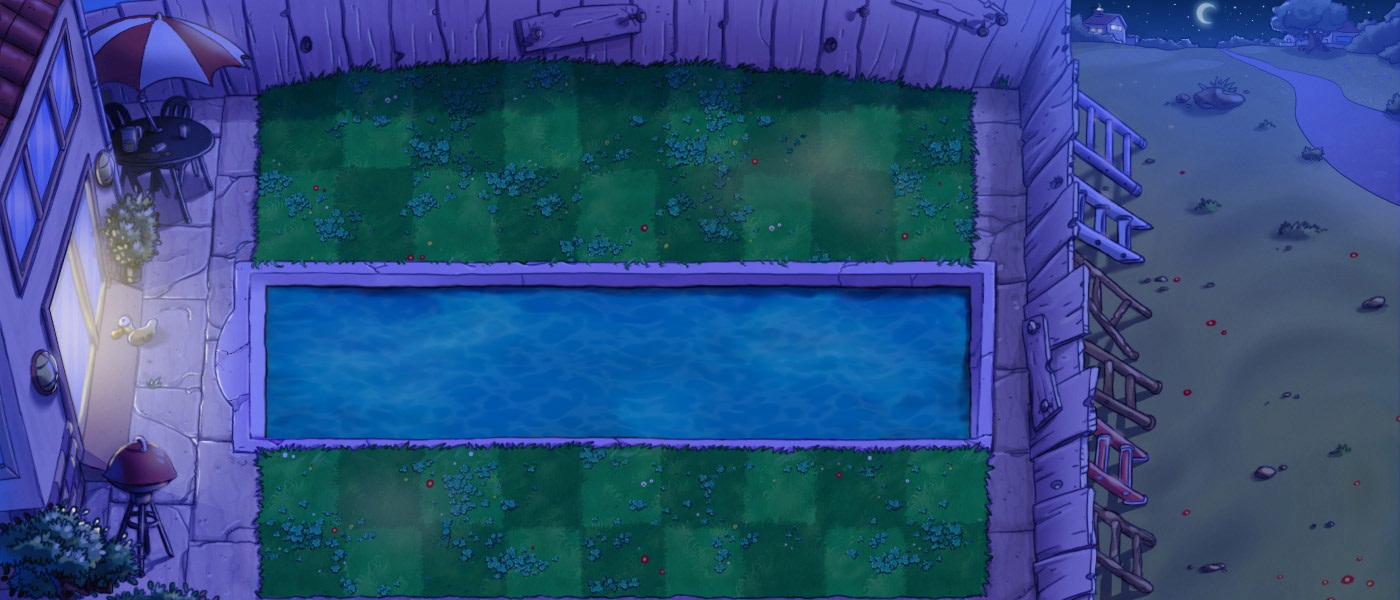 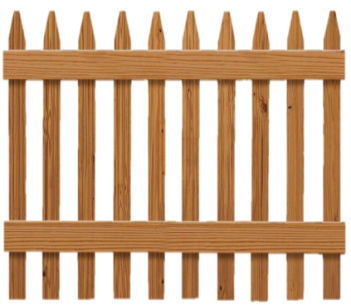 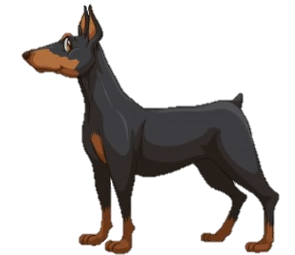 1
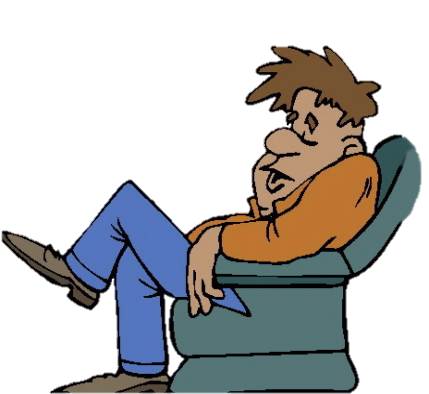 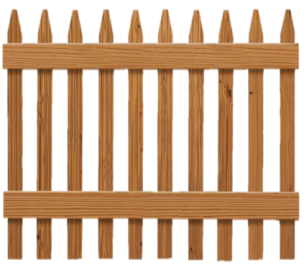 2
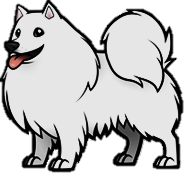 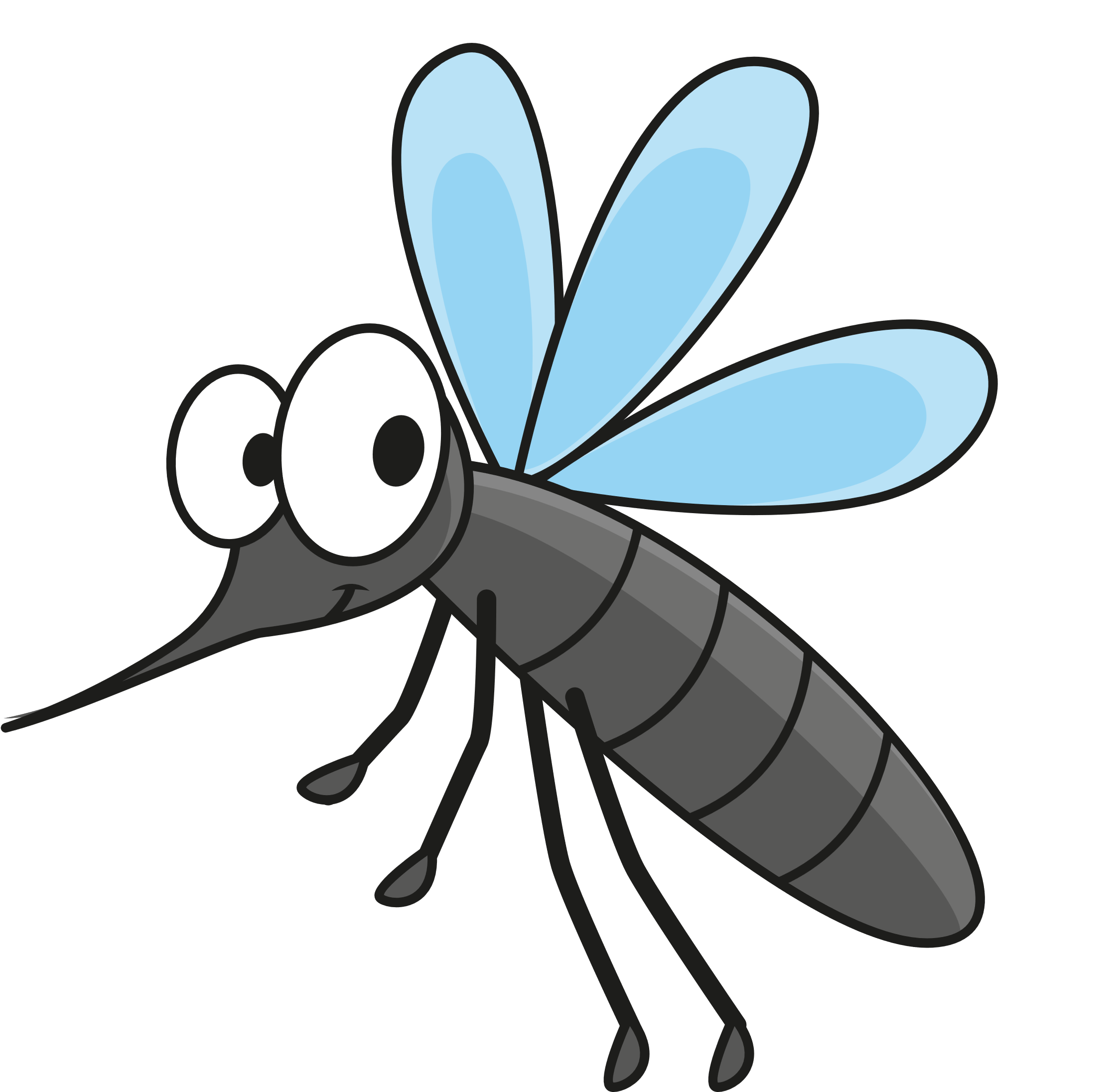 3
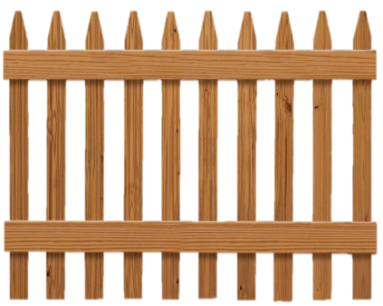 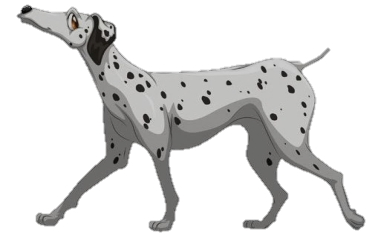 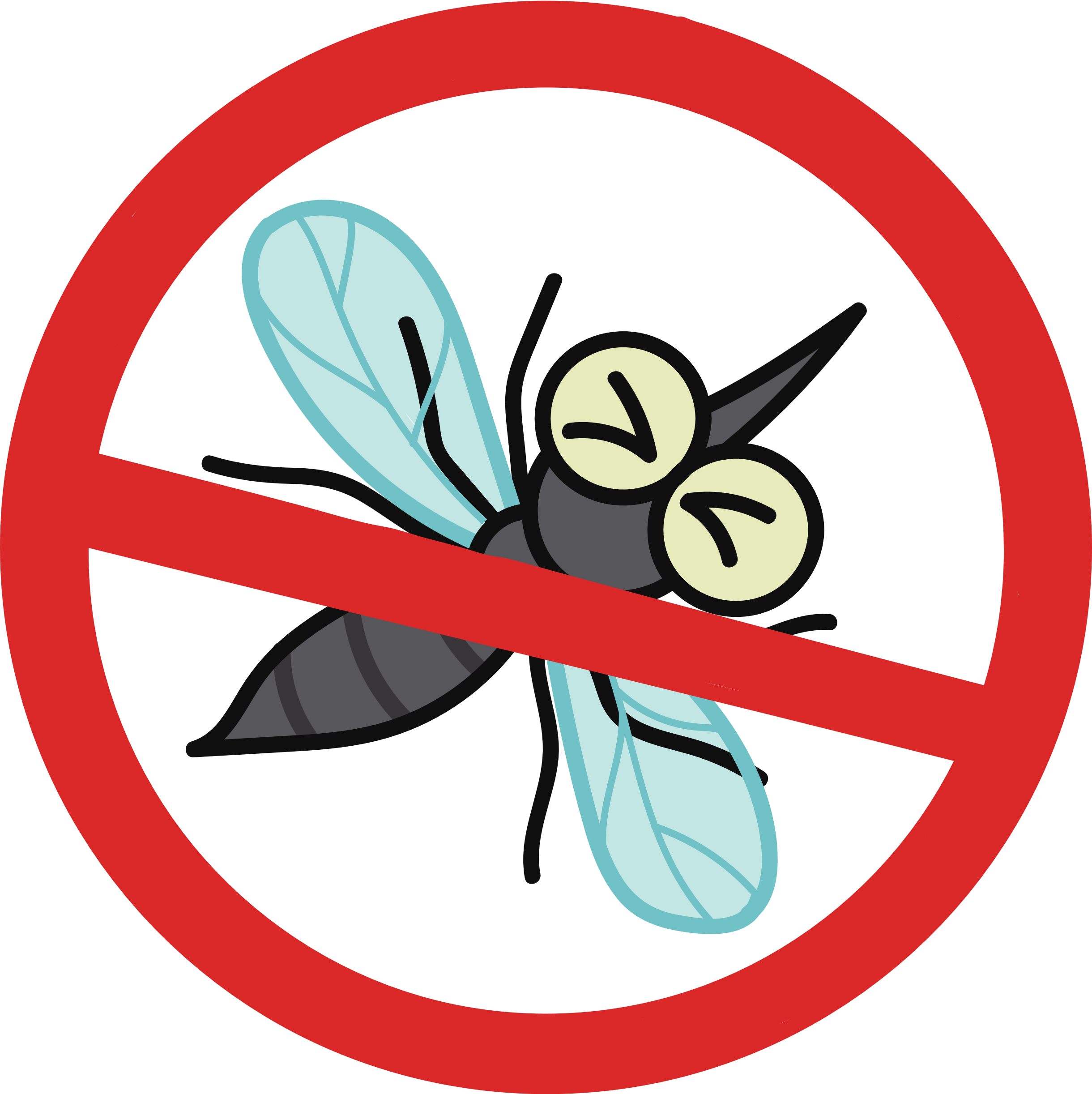 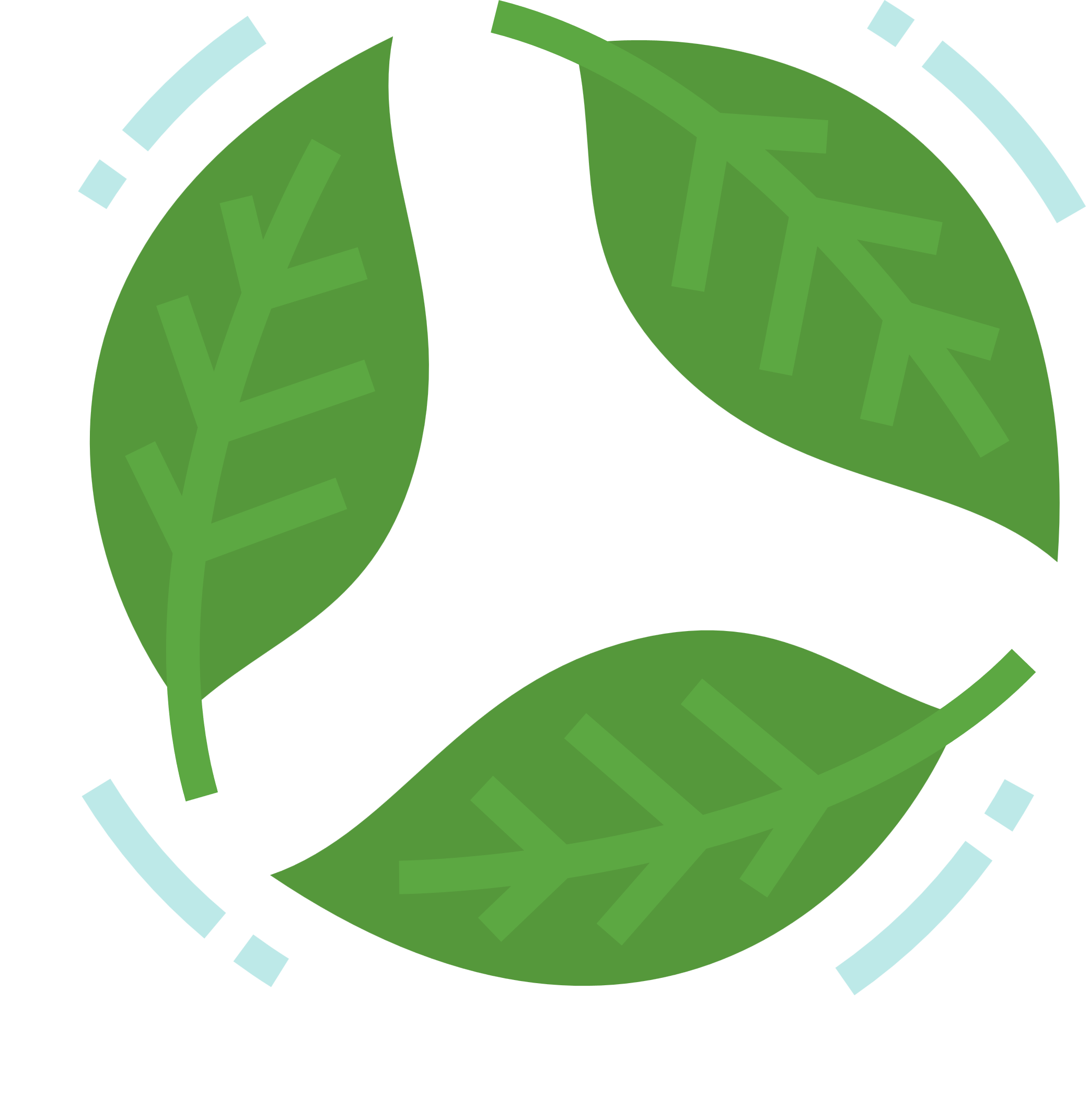 [Speaker Notes: Bấm vào con muỗi góc màn hình để học tiếp]
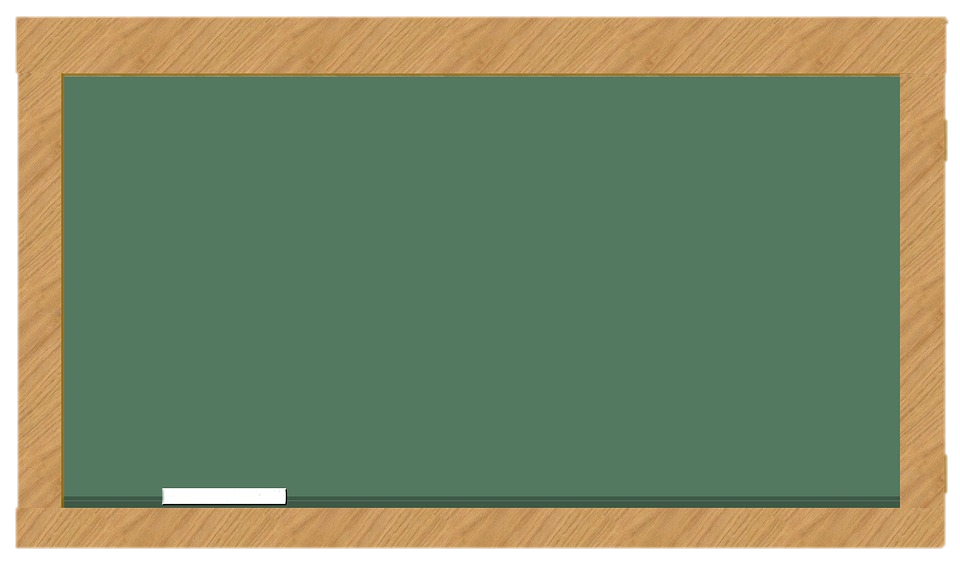 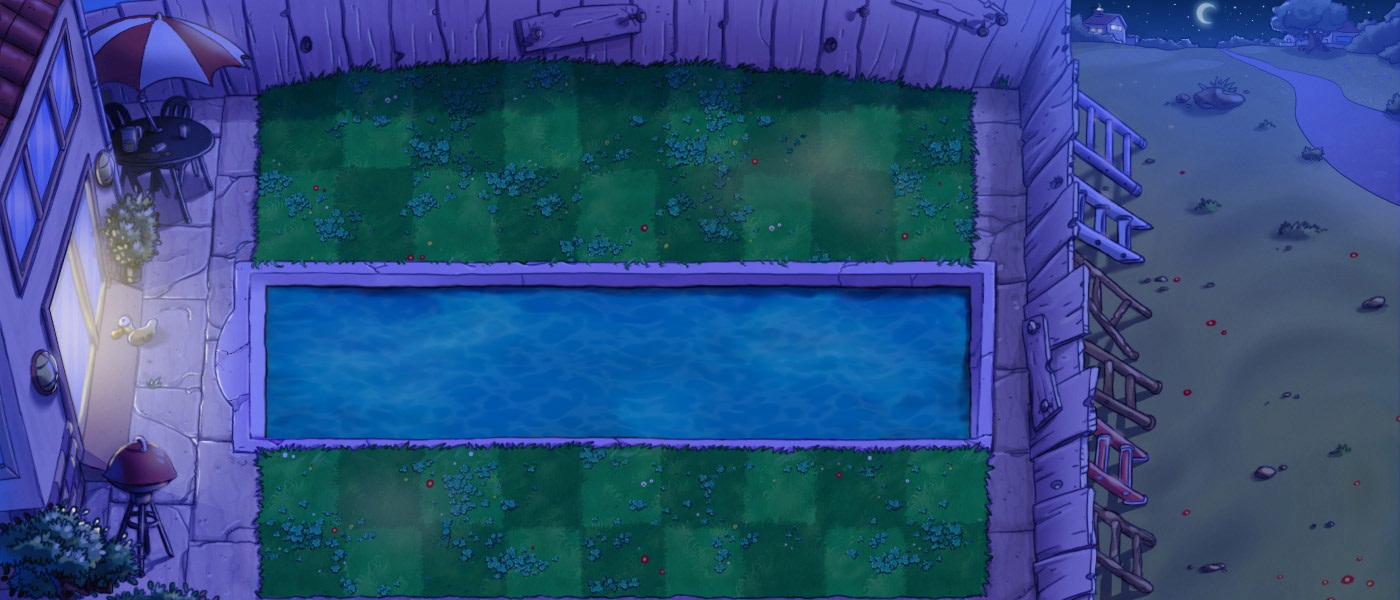 12 000 + 39 000 + 24 000 = ?
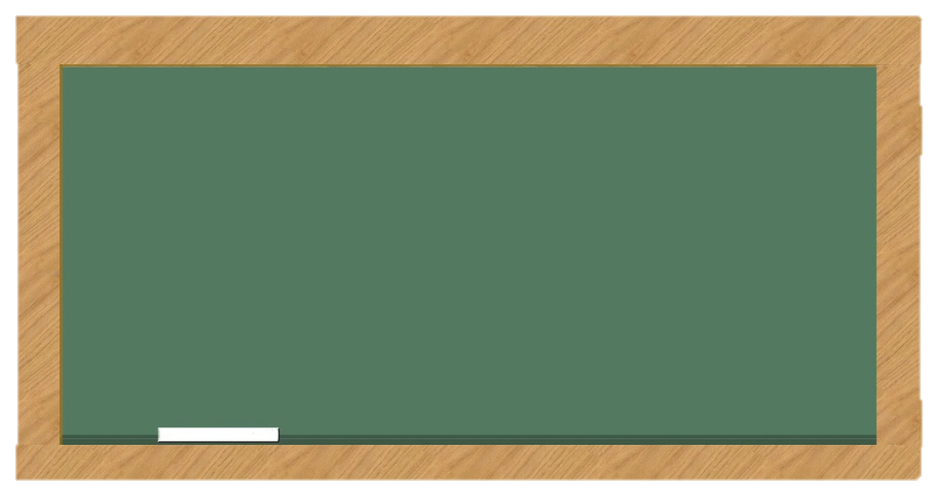 75 000
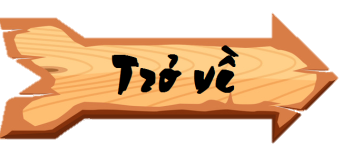 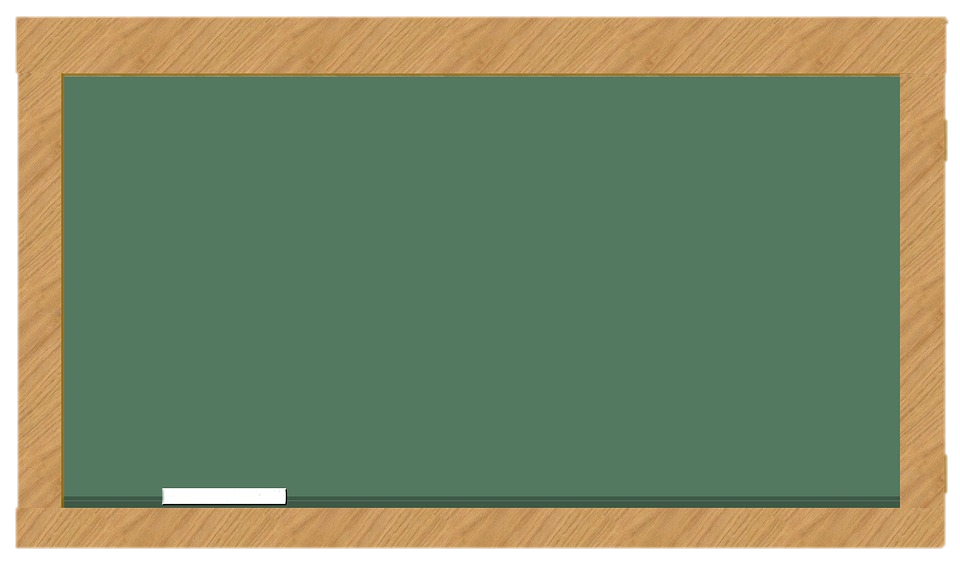 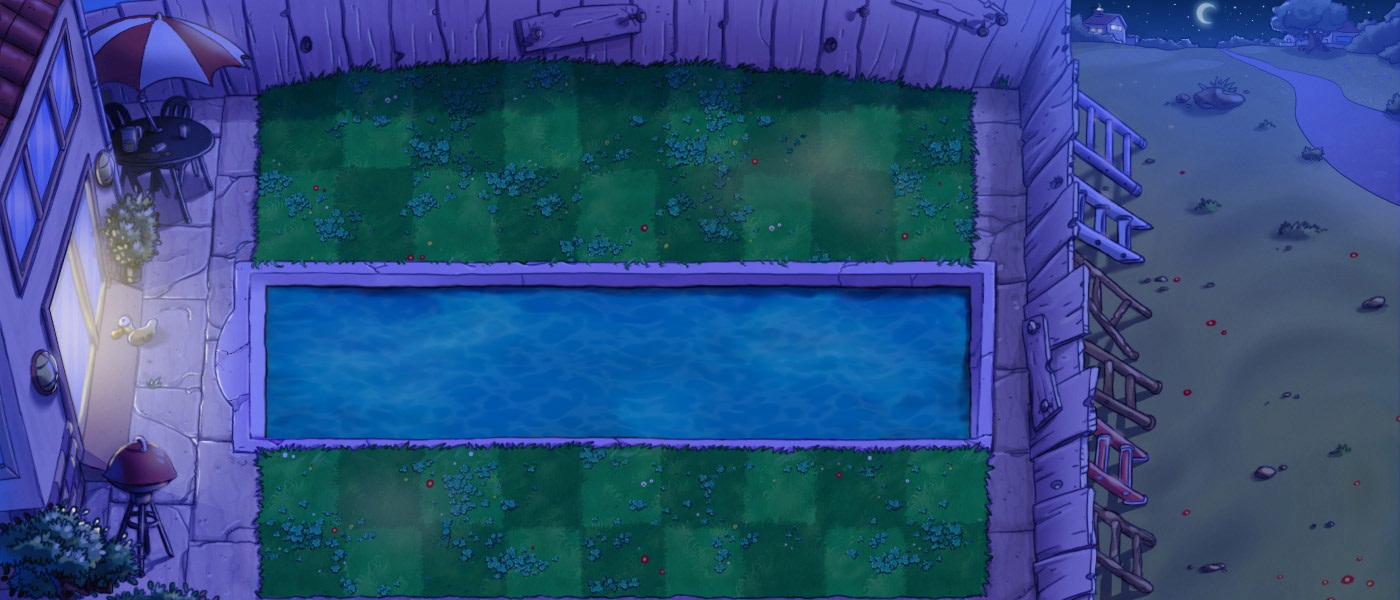 72 000 + 43 000 + 52 000 = ?
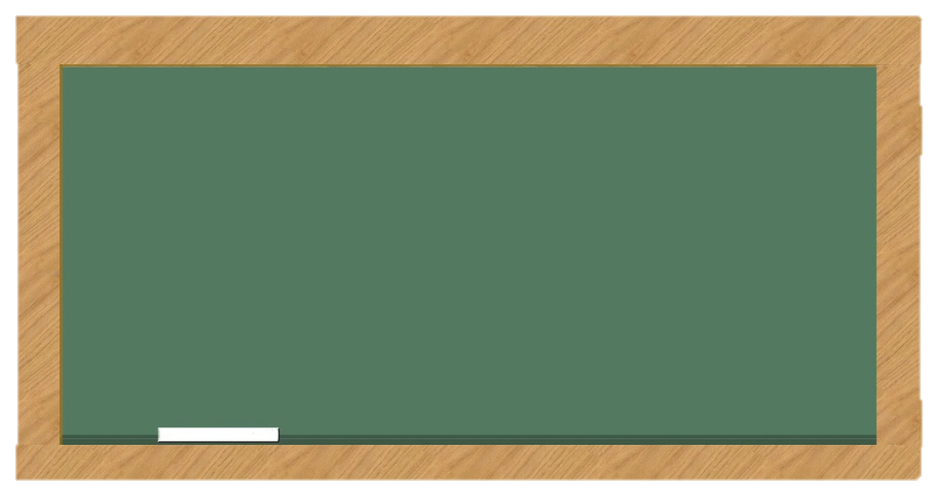 167 000
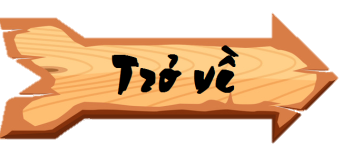 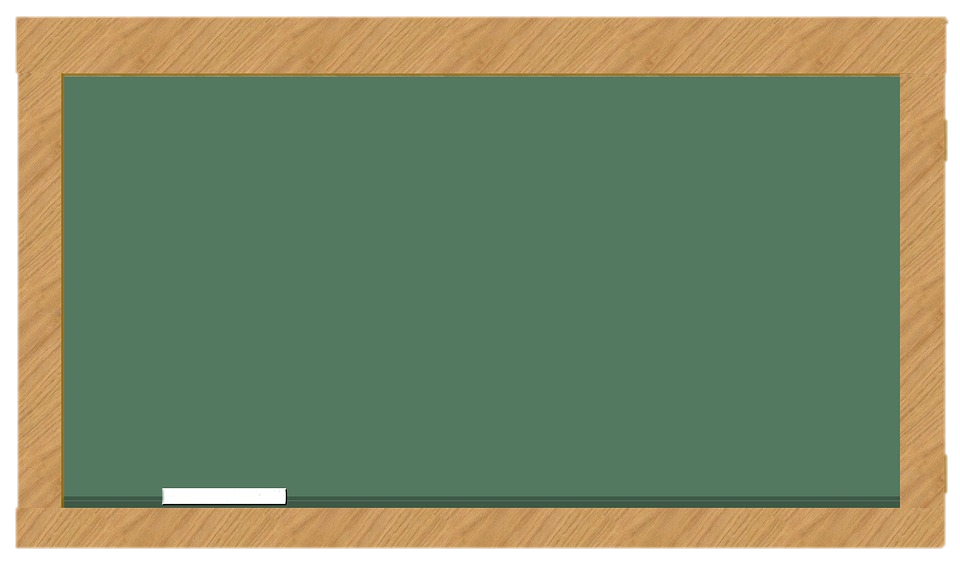 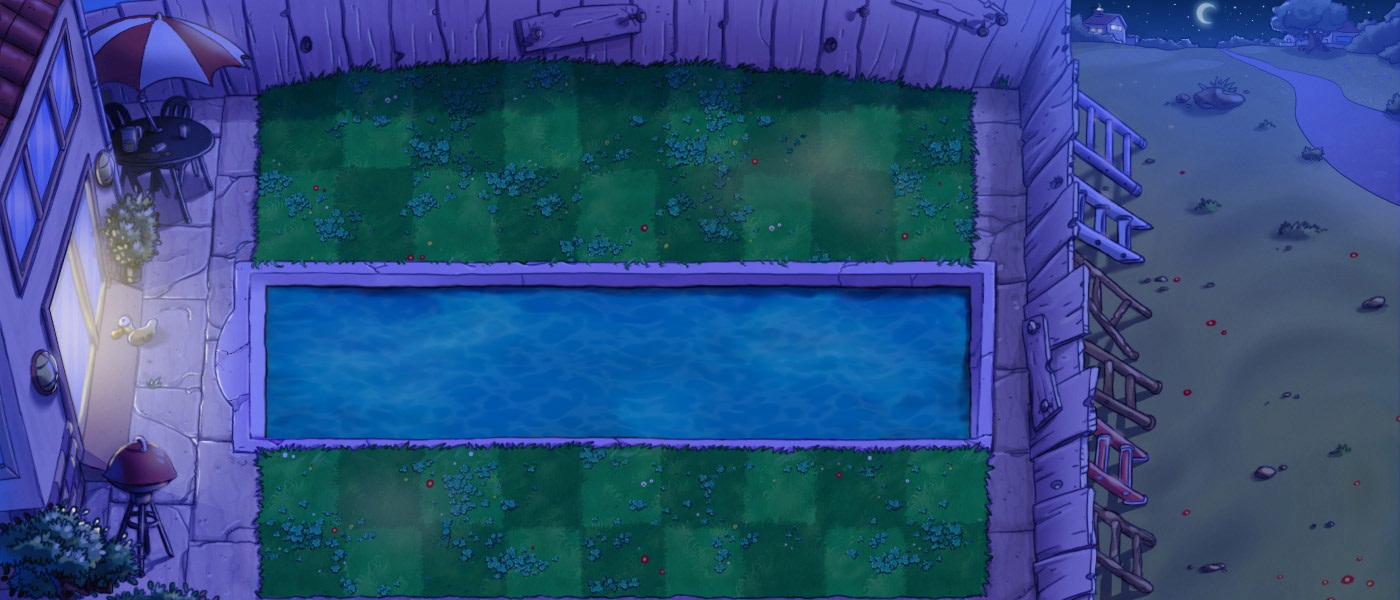 30 000 + 20 000 + 12 000 = ?
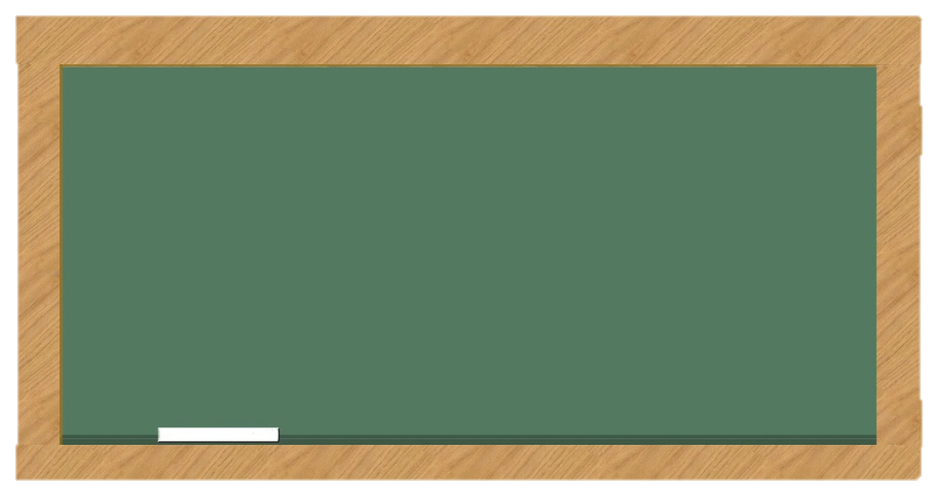 62  000
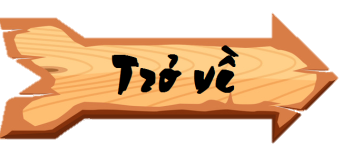 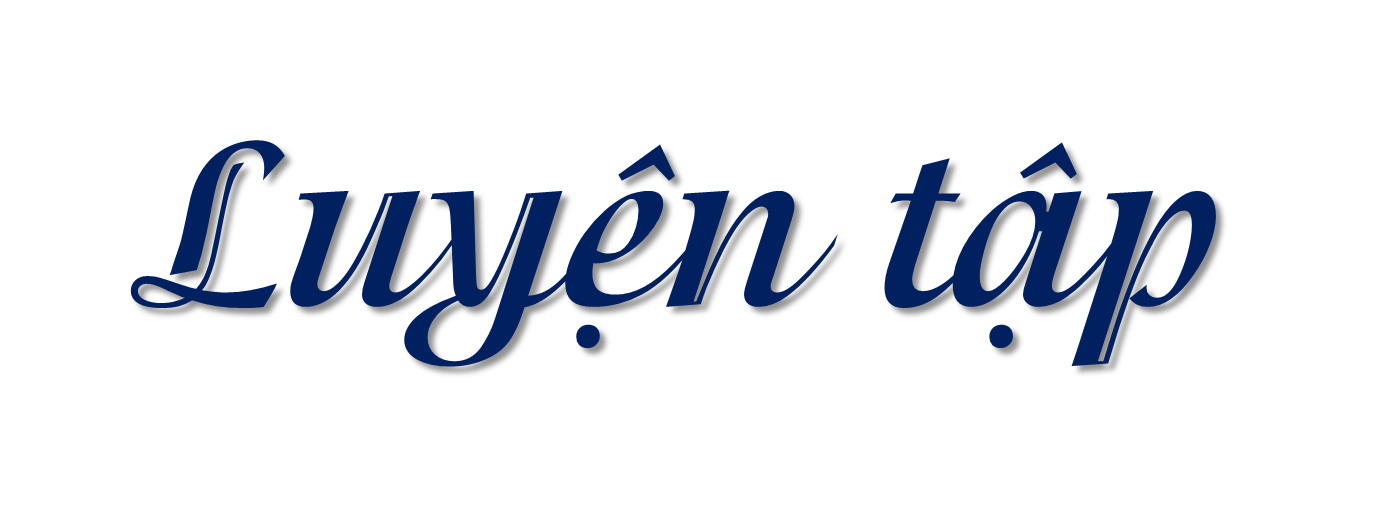 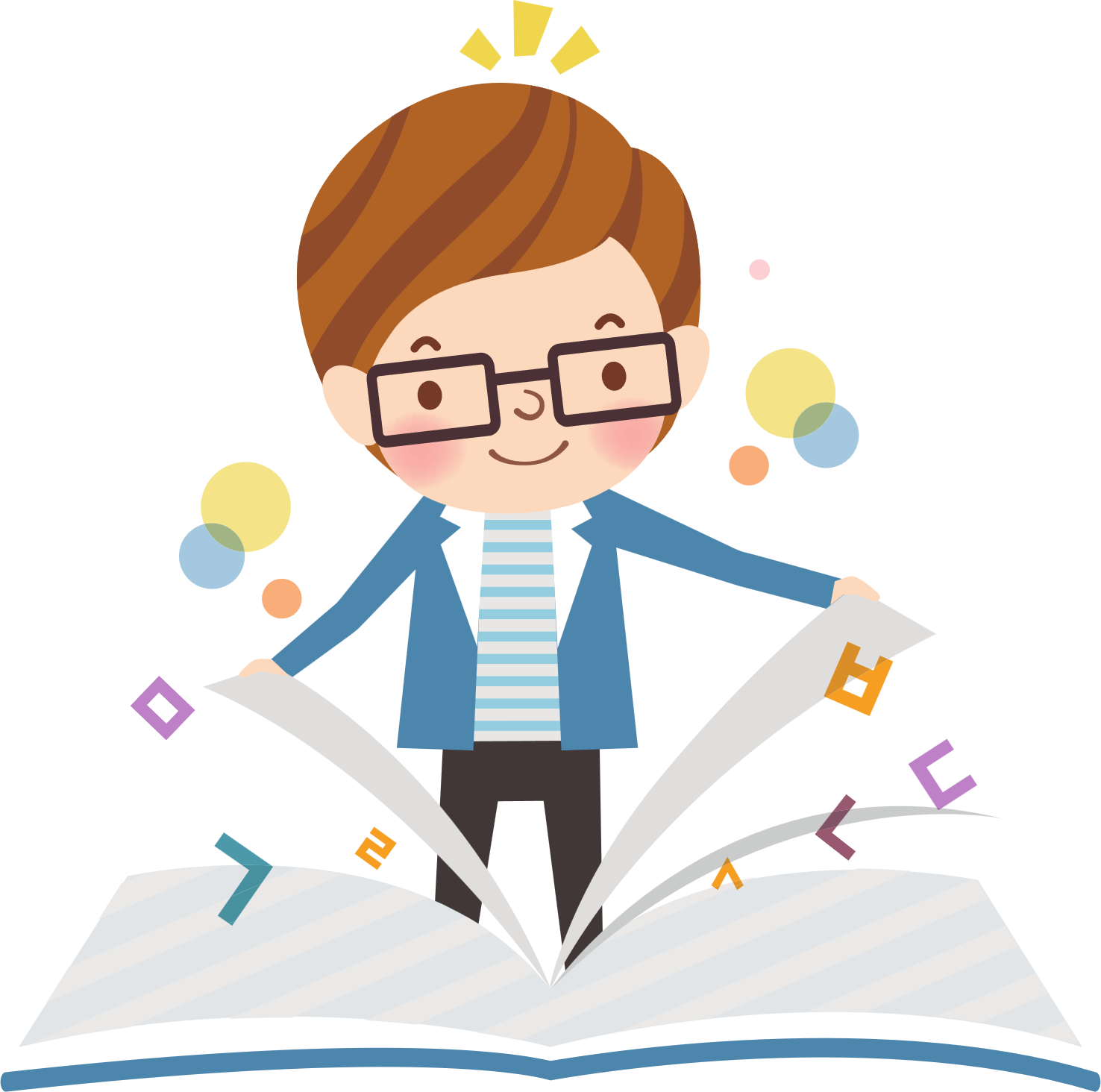 Tính giá trị của mỗi hoá đơn dưới đây.
1
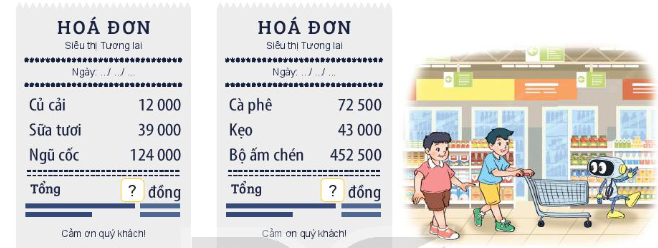 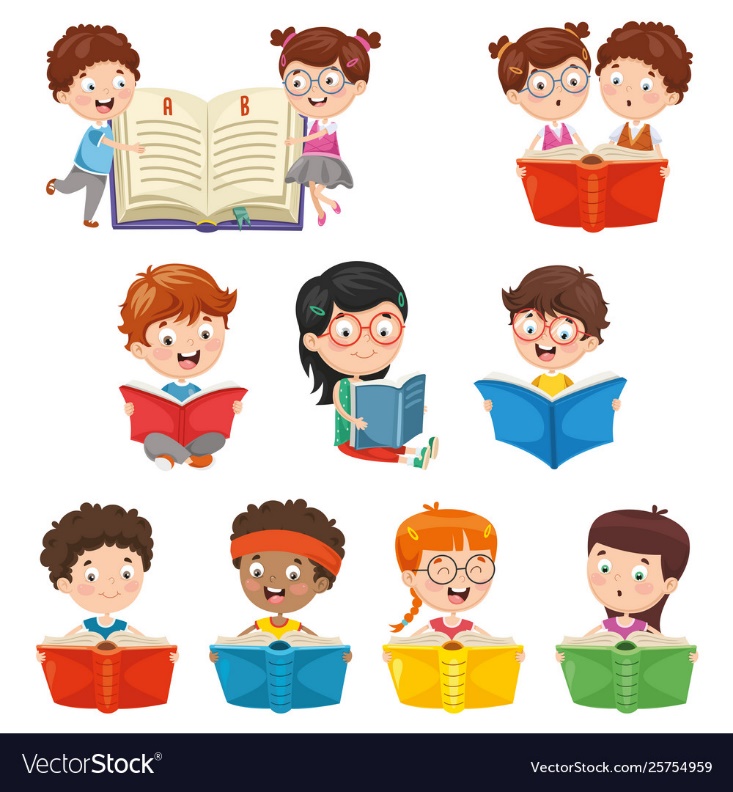 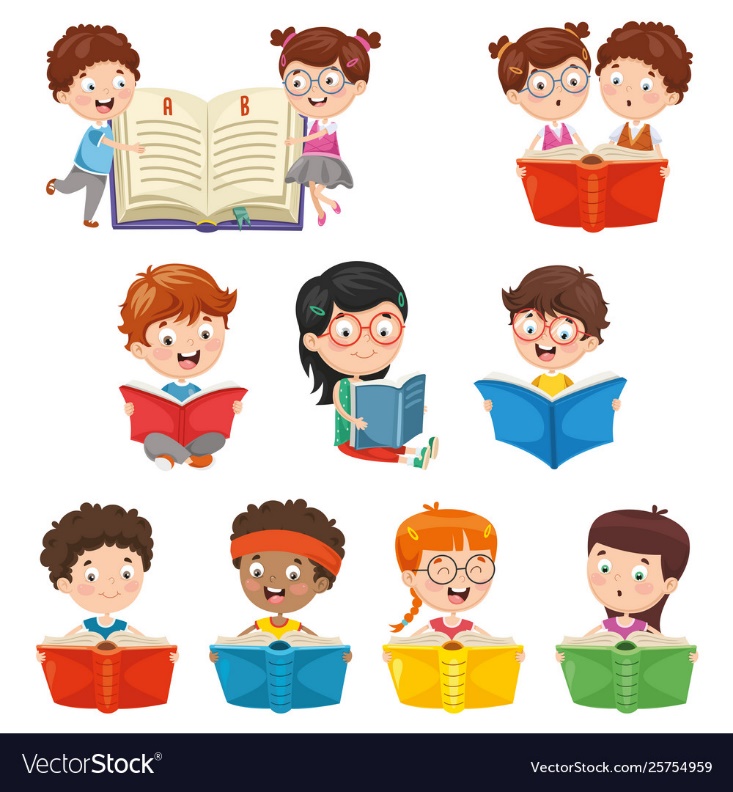 72 000 + 43 000 + 452 500 
= 567 500
12 000 + 39 000 + 124 000 
= 175 000
Mai và Mi cùng nhau gấp được 154 con hạc giấy. Mai gấp nhiều hơn Mi 12 con hạc giấy. Hỏi mỗi bạn gấp được bao nhiêu con hạc giấy?
2
Tóm tắt
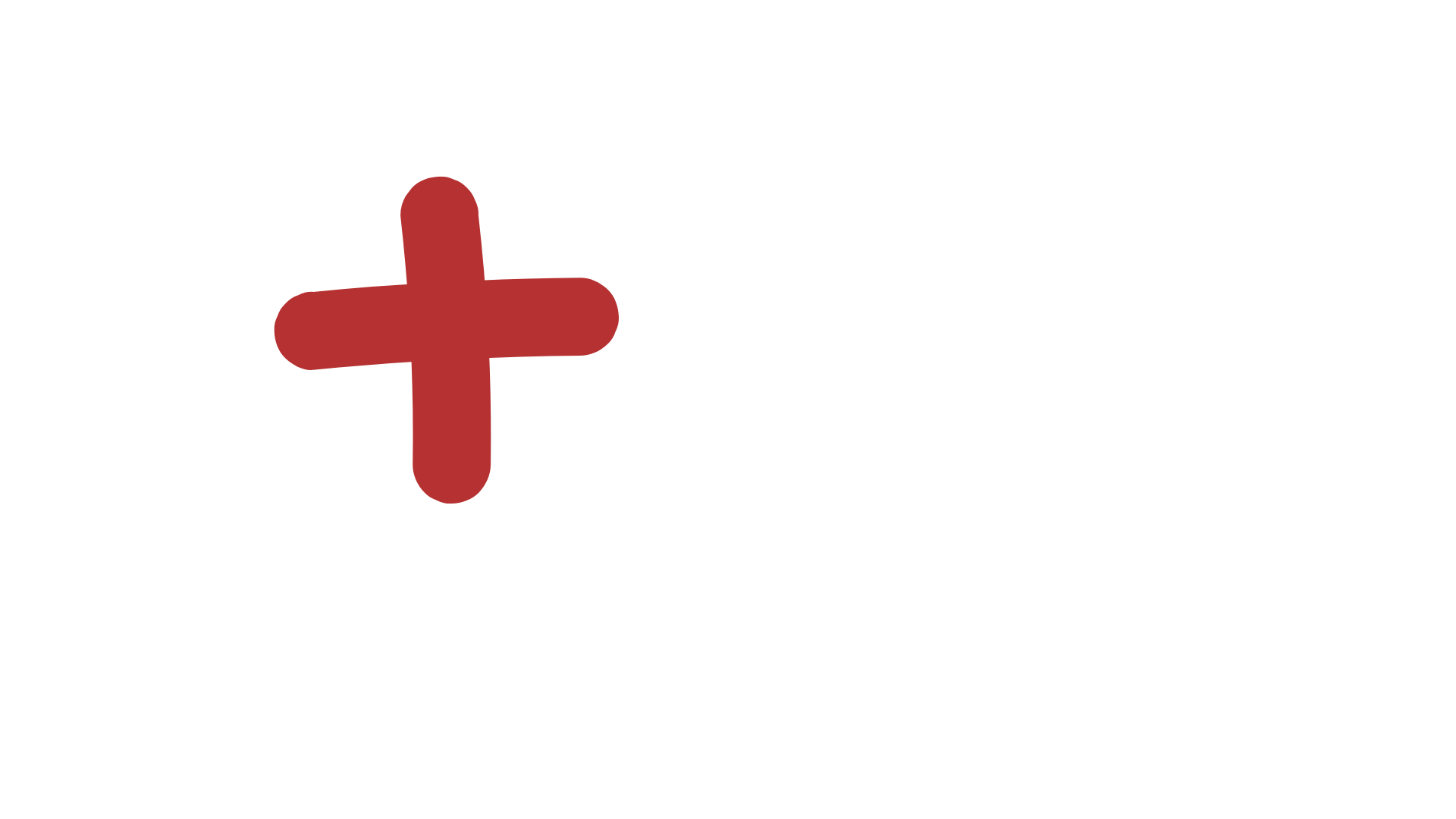 Mi
12 con
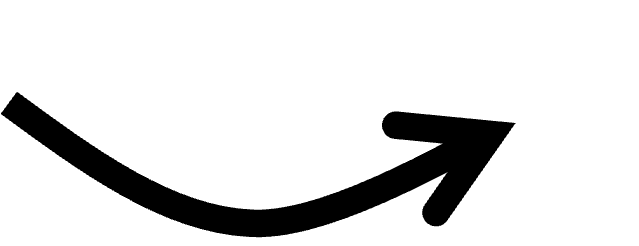 154 con
Mai
Bài giải:
Mai gấp được số con hạc là 
    (154 + 12) : 2 = 83 ( con)
Mi gấp được số con hạc là
    154 – 83 = 71 (con )
         Đáp số: Mai: 83 con
Mi: 71 con
Trong lễ hội trồng cây, Trường Tiểu học Lê Lợi và Trường Tiểu học Kim Đồng trồng được tất cả 450 cây. Trường Tiểu học Lê Lợi trồng được ít hơn Trường Tiểu học Kim Đồng là 28 cây. Hỏi mỗi trường trồng được bao nhiêu cây?
3
Tóm tắt
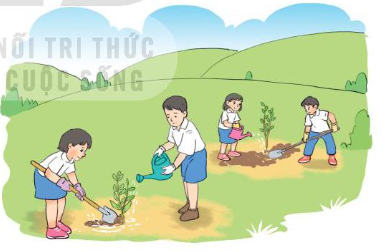 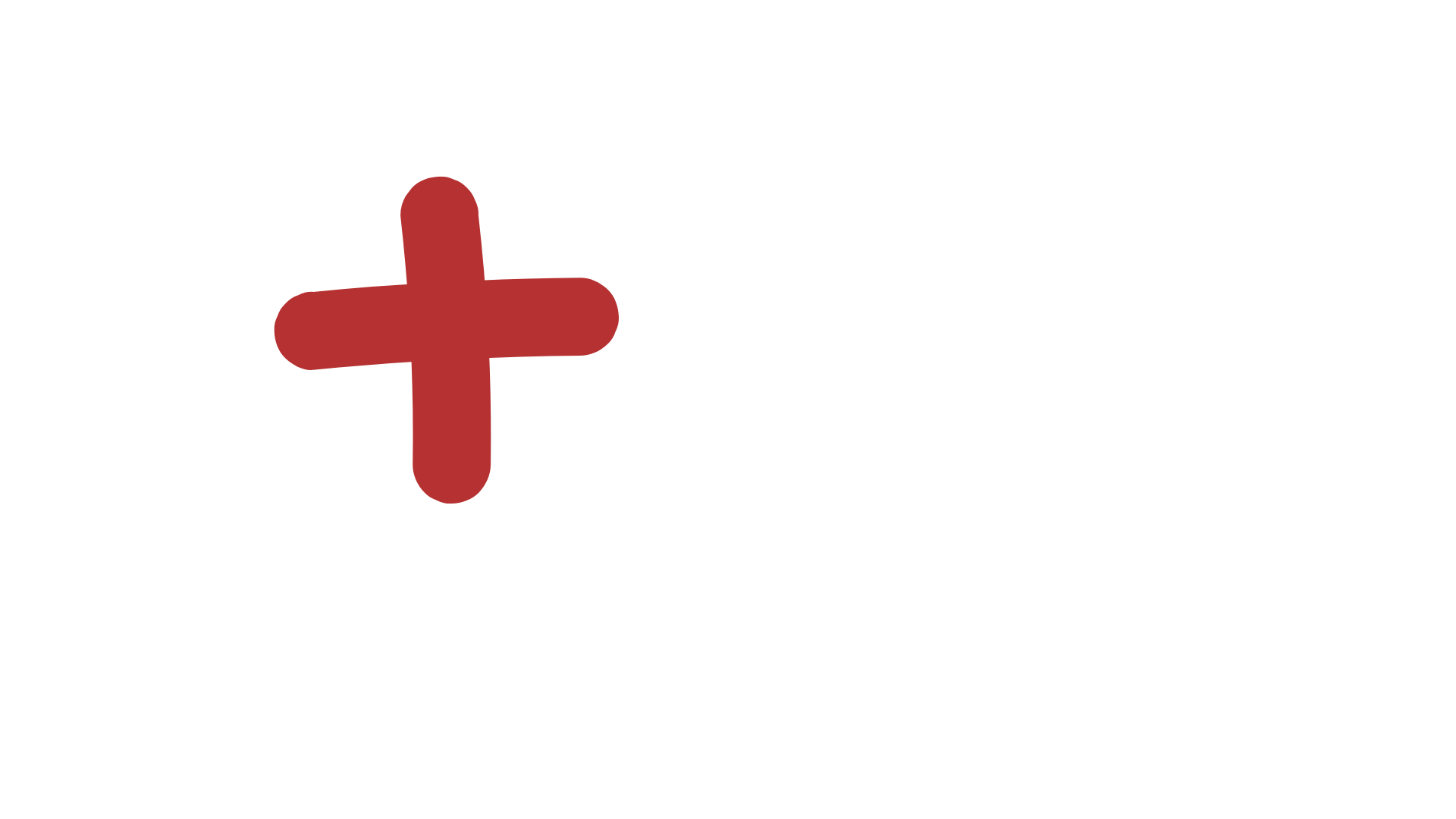 Trường Lê Lợi
28 cây
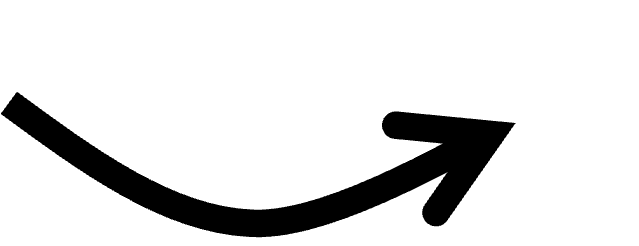 450 cây
Trường Kim Đồng
Bài giải:
Trường Tiểu học Kim Đồng trồng được số cây là: 
       (450 + 28) : 2 = 239 ( cây)
Trương Tiểu học Lê Lợi trồng được số cây là 
        450 – 239= 211 ( cây )
                  Đáp số: Trường Lê Lợi: 211 cây
                                       Trường Kim Đồng: 239 cây
Vận dụng
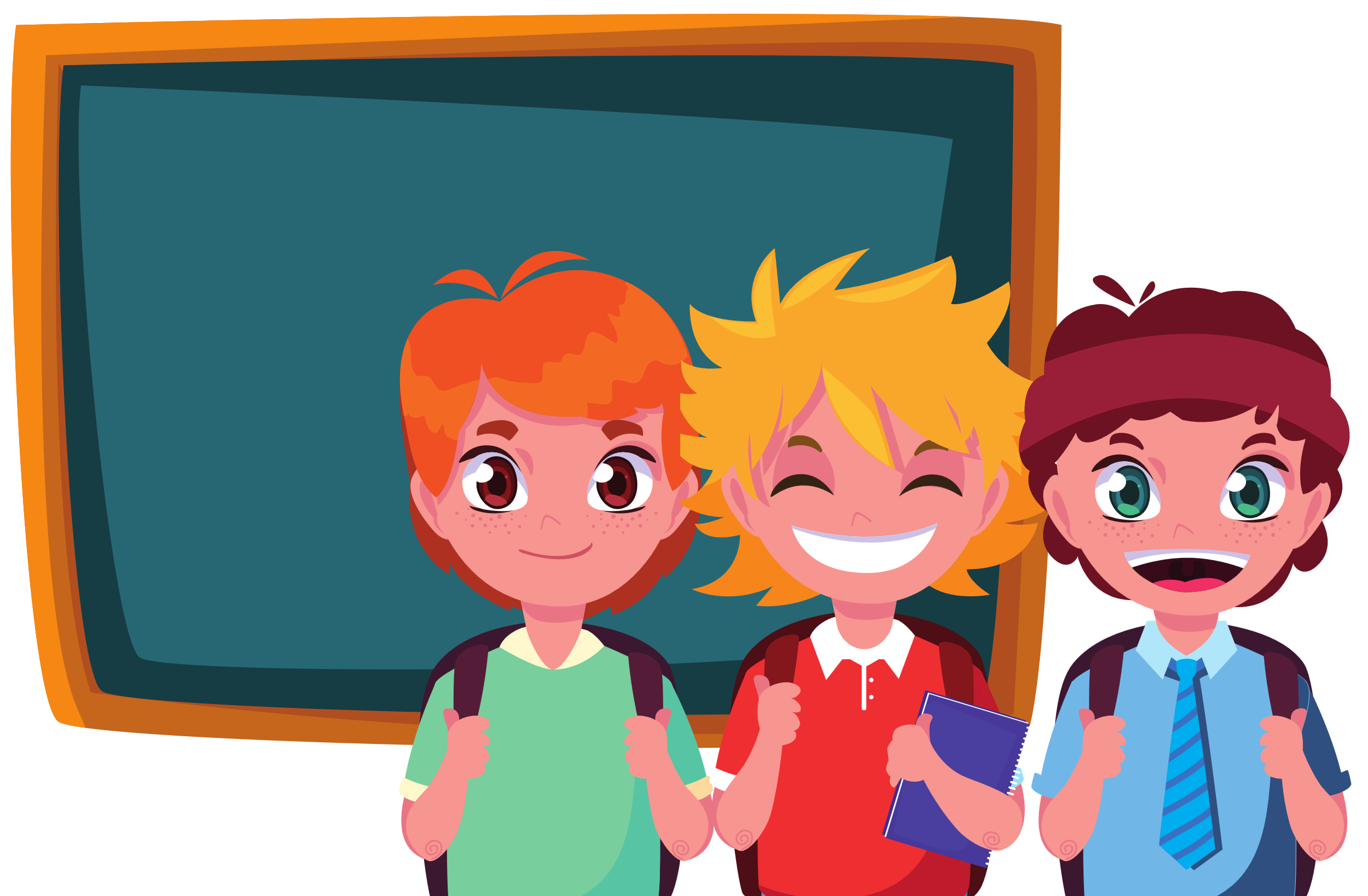 Ai nhanh hơn?
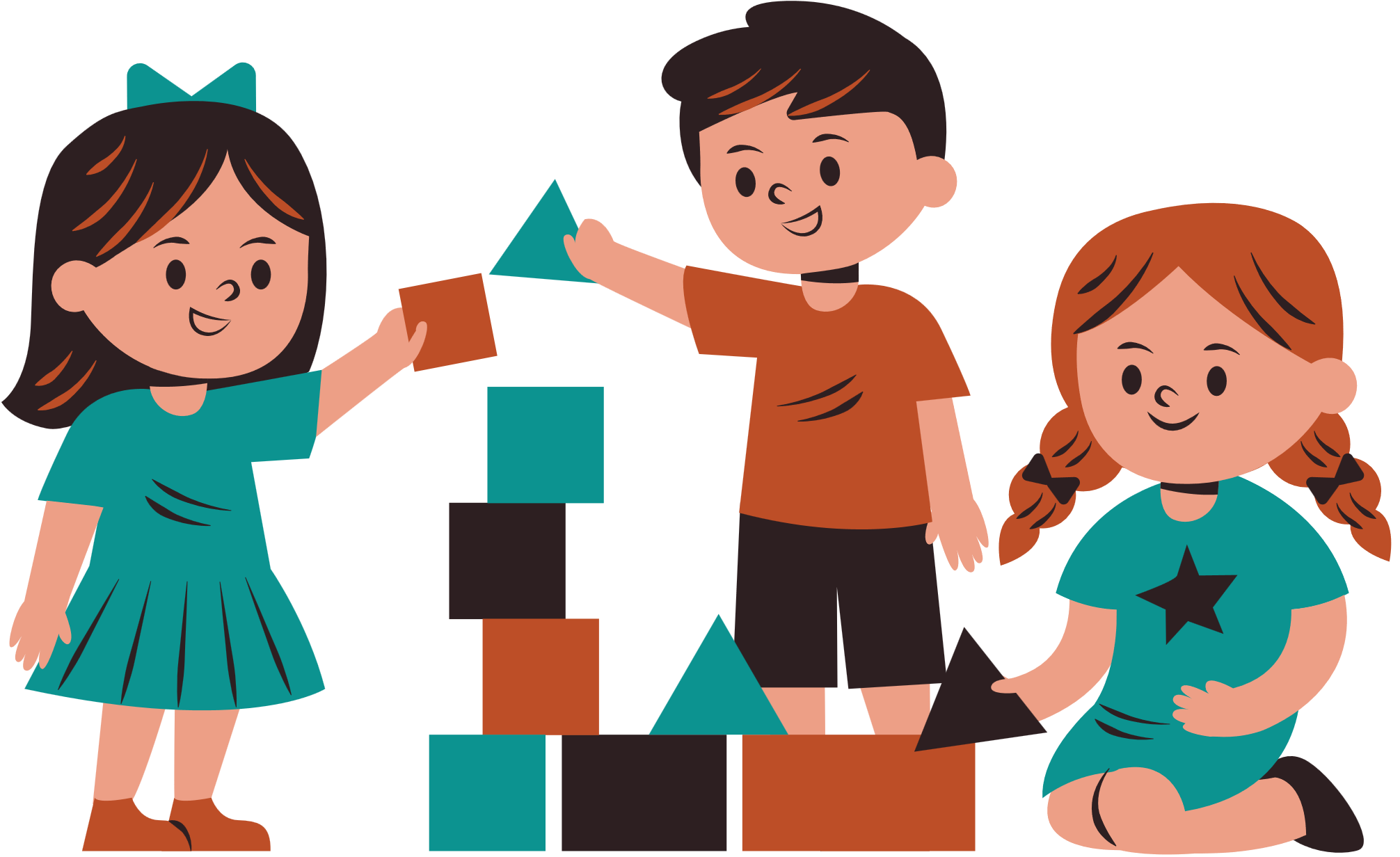 Đố em!
Đặt một dấu cộng vào giữa các chữ số để được phép tính đúng.
92681129 = 10 397
9268 + 1129 = 10 397